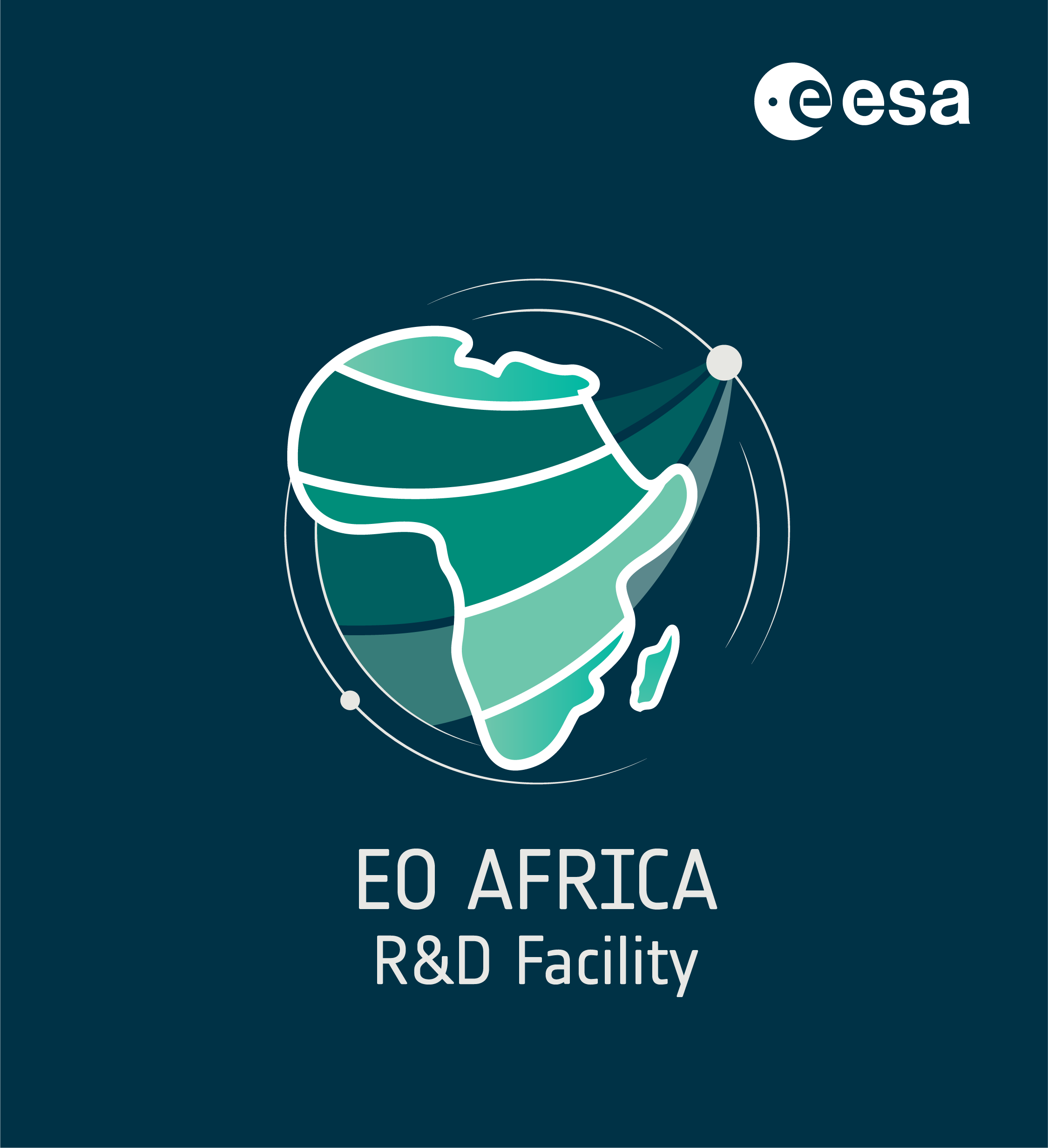 EO AFRICAChapter 6 | xxzz, XX
Introduction
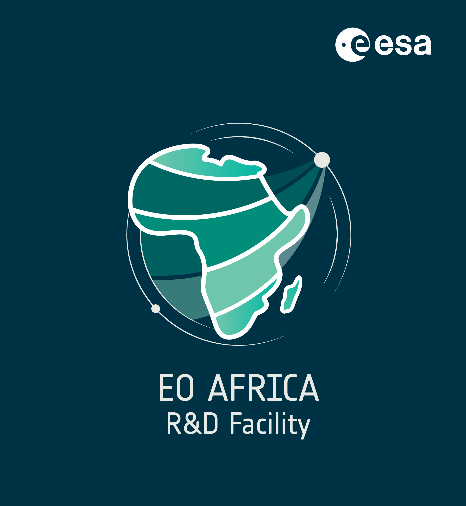 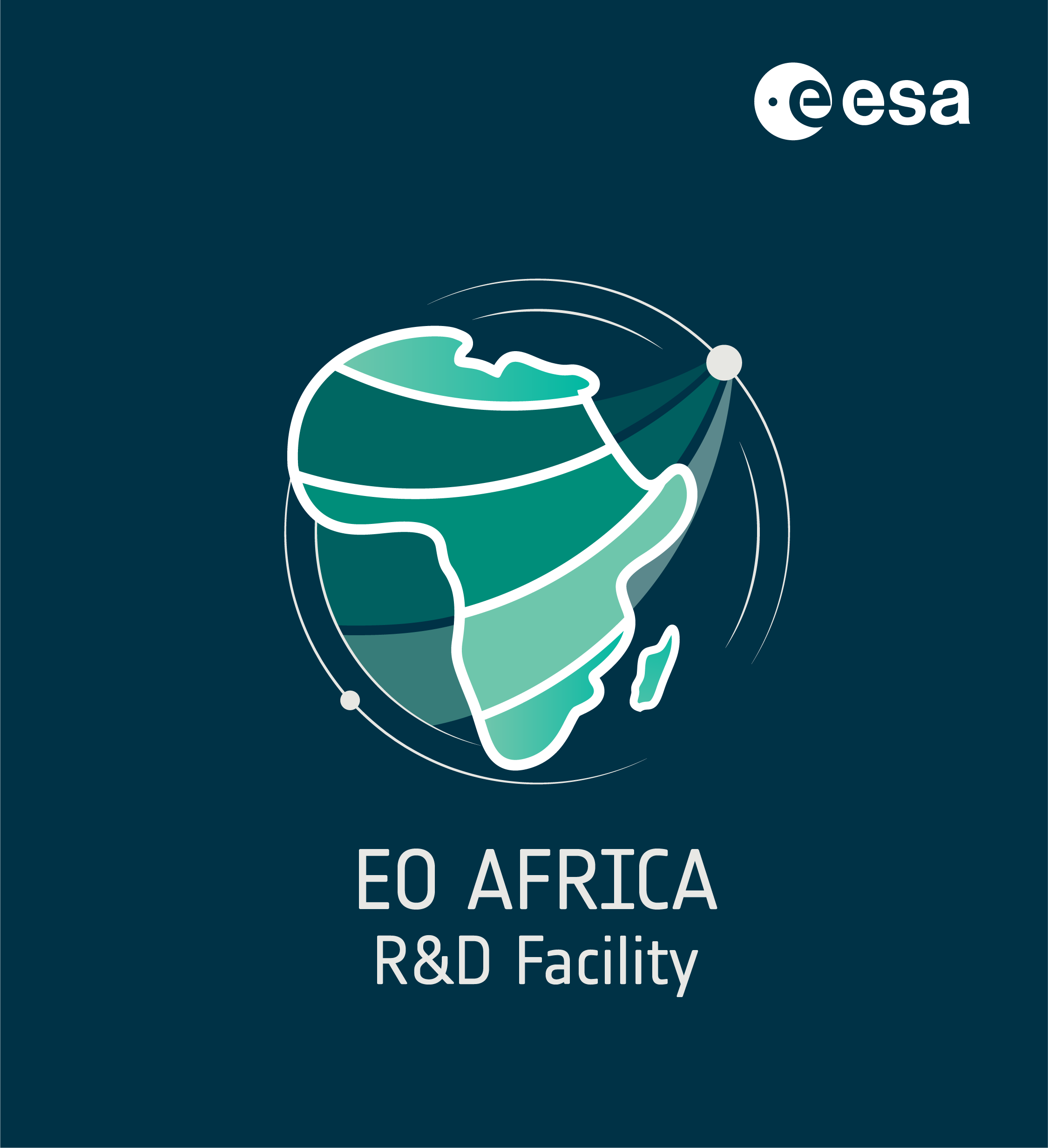 EO AFRICAChapter 6 | qqzz, SS
Thank you